Računalno razmišljanje i programiranje
SORTIRANJE PODATAKA
Zašto razvrstavamo podatke?
Razvrstavanjem ili sortiranjem podataka možemo olakšati rješavanje nekog problema ili zadatka.
Nesortirani niz
Sortirani niz
Zamjena vrijednosti varijablama
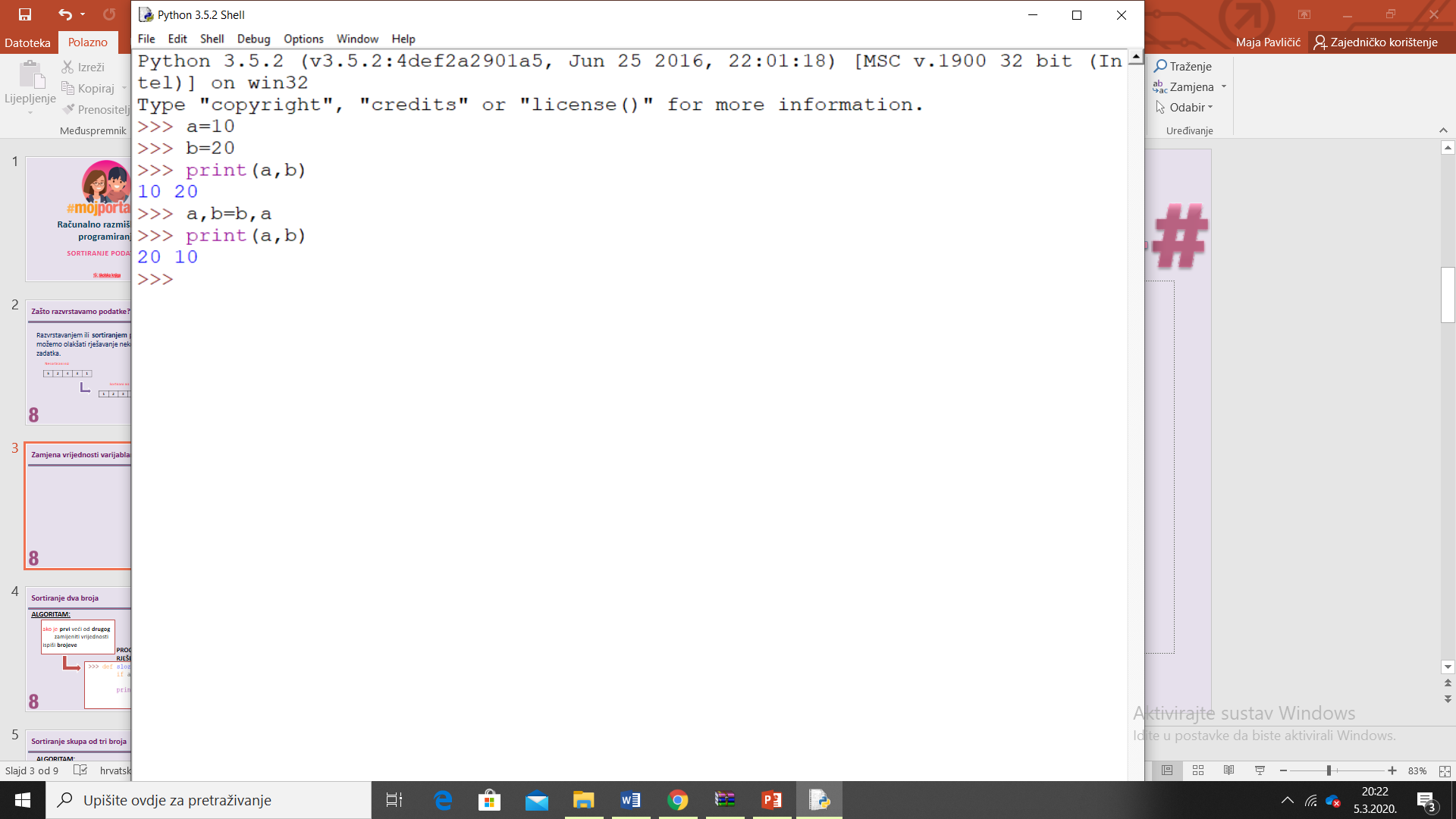 Sortiranje dva broja
ALGORITAM:
ako je prvi veći od drugog
        zamijeniti vrijednosti
ispiši brojeve
PROGRAMSKO RJEŠENJE:
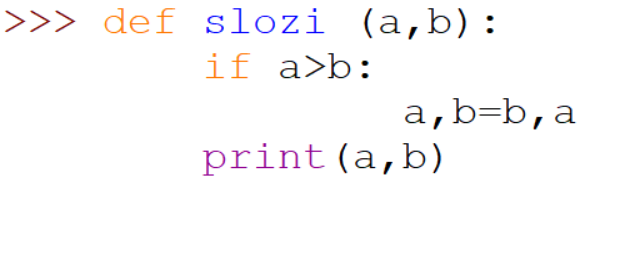 Sortiranje skupa od tri broja
ALGORITAM:
PROGRAMSKO RJEŠENJE:
ako je prvi veći od drugog
        zamijeniti vrijednosti
ako je prvi veći od trećeg
        zamijeniti vrijednosti
ako je drugi veći od drugog
        zamijeniti vrijednosti
ispiši prvi, drugi, treći
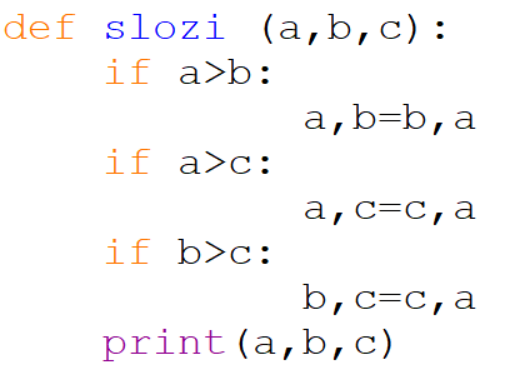 Vježba
Pokušaj napisati program koji će sortirati tri broja prema veličini od najvećeg broja prema najmanjem
SORTIRANJE 3 BROJA
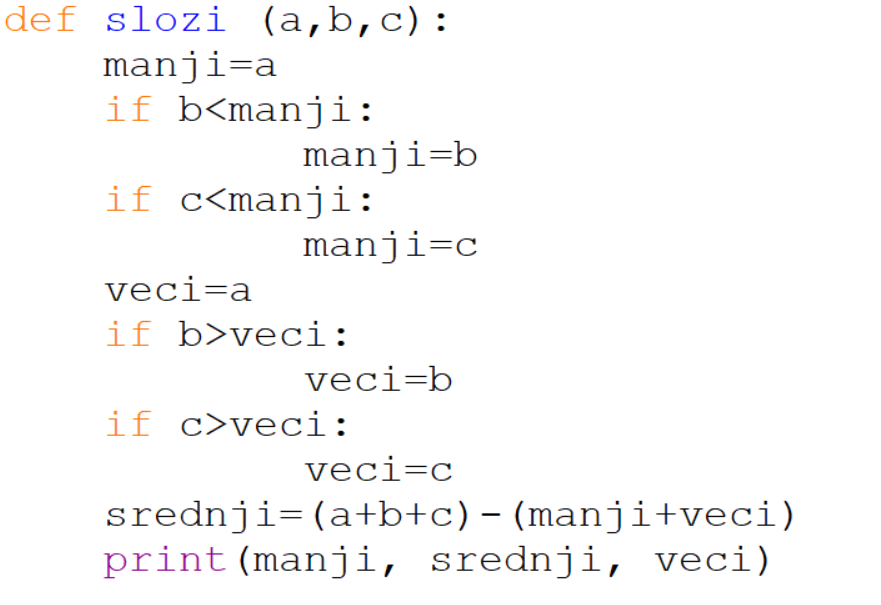 TRAŽENJE NAJMANJEG BROJA
TRAŽENJE NAJVEĆEG BROJA
IZAZOV….
Pokušaj napisati program koji će sortirati četiri zadana broja počevši od najmanjeg
DODAJEMO NOVU VARIJABLU d
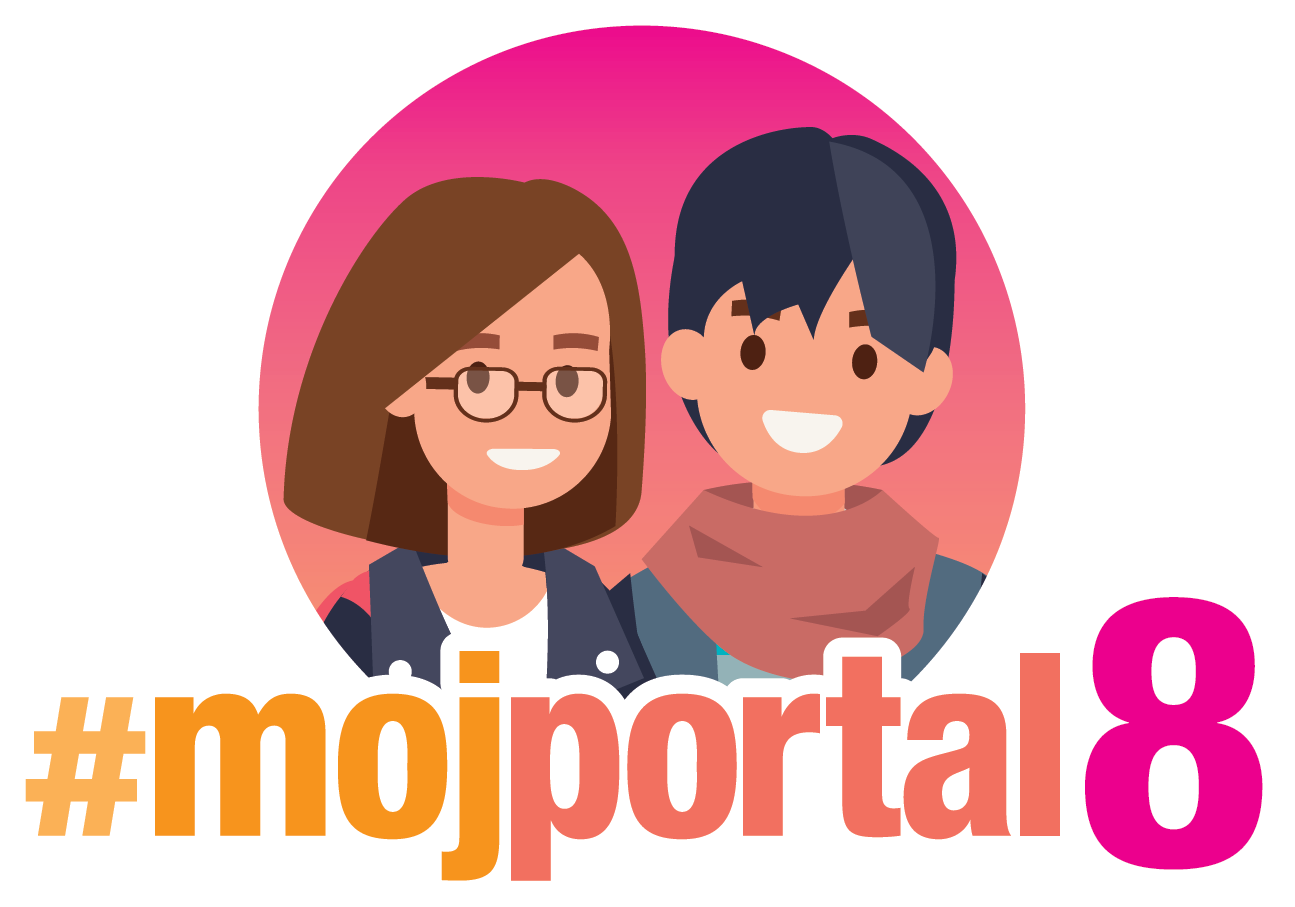